Интересные факты про ландыш
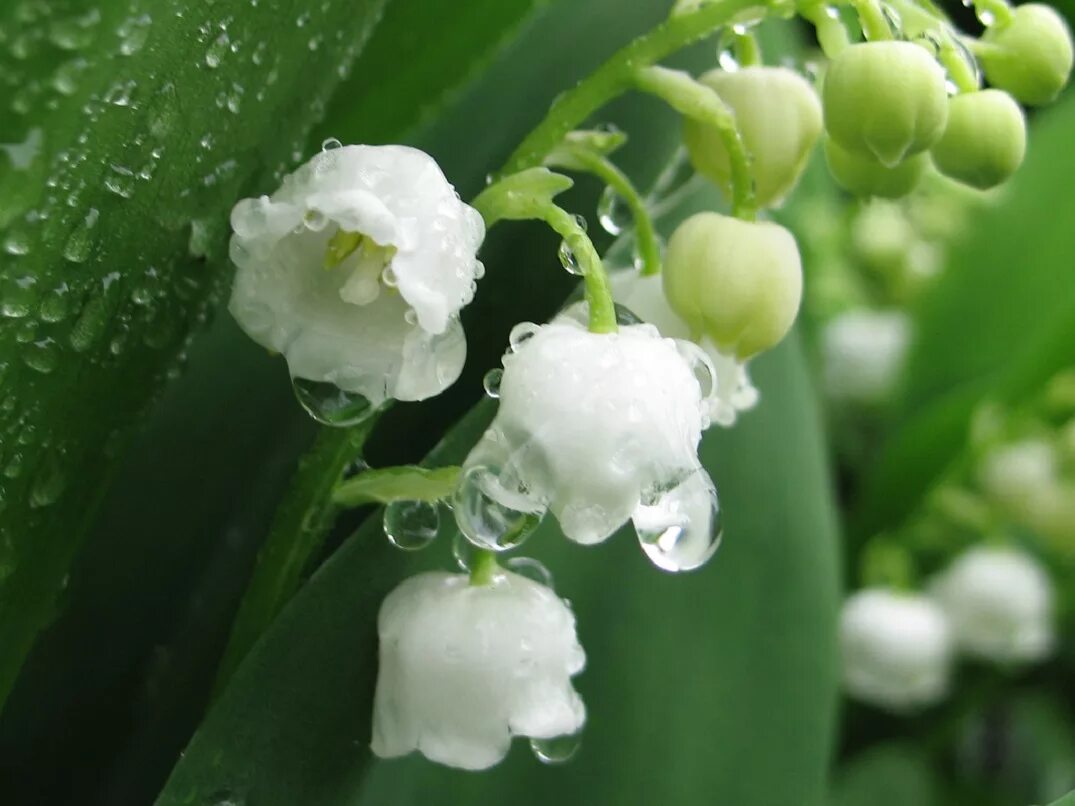 Выполнила:
Гудун А.Н.
Хотя цветы ландыша и не имеют нектара, они все равно привлекают насекомых своим сильным ароматом. Ландыши имеют способность к самоопылению.
Лет 200 назад женщины натирали щёки цветками ландышей, чтобы добиться красивого румянца.
Согласно христианской легенде, слёзы Богородицы, пролитые ею на Святой Крест, обратились в ландыш.
Во время Первой Мировой войны полевые медики и фельдшеры использовали ландыш в качестве противоядия при отравлении солдат ядовитыми газами. 
Известно, что веточкой ландыша ранее украшала эмблему врачей.
Цветы эти очень ядовиты, так что есть их точно не стоит.
Плоды – очень опасны. Действие яда достаточно быстрое,